2018-2019-окуу жылындагы  предметтик олимпиада жана шыктуу балдар менен иштөөнүн жыйынтыгы
2018-2019-окуу жылындагы райондук предметтик олимпиаданын жыйынтыгы
Шаардык олимпиаданын жыйынтыгы
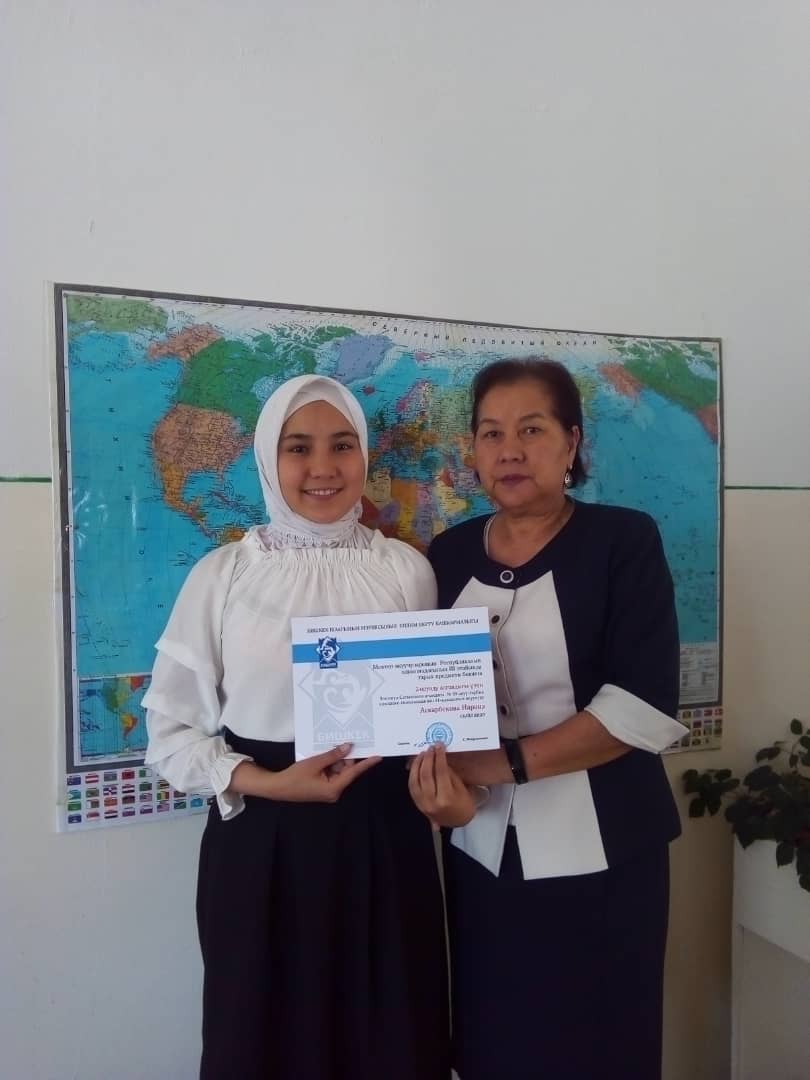 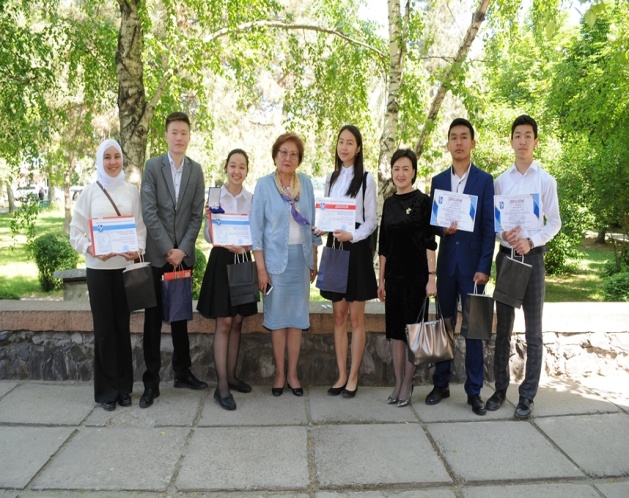 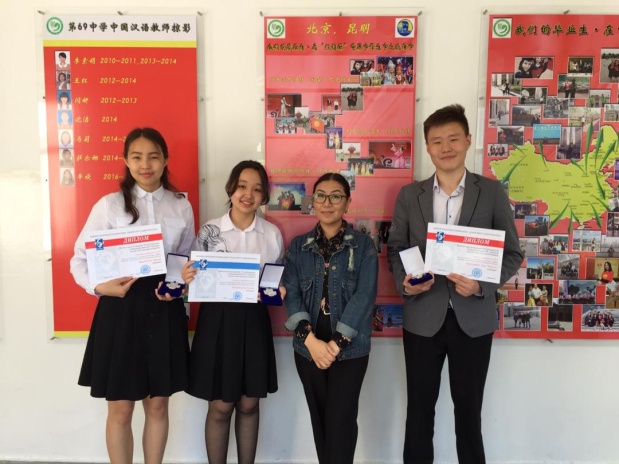 Шаардык изилдөө ишинин  жыйынтыгы
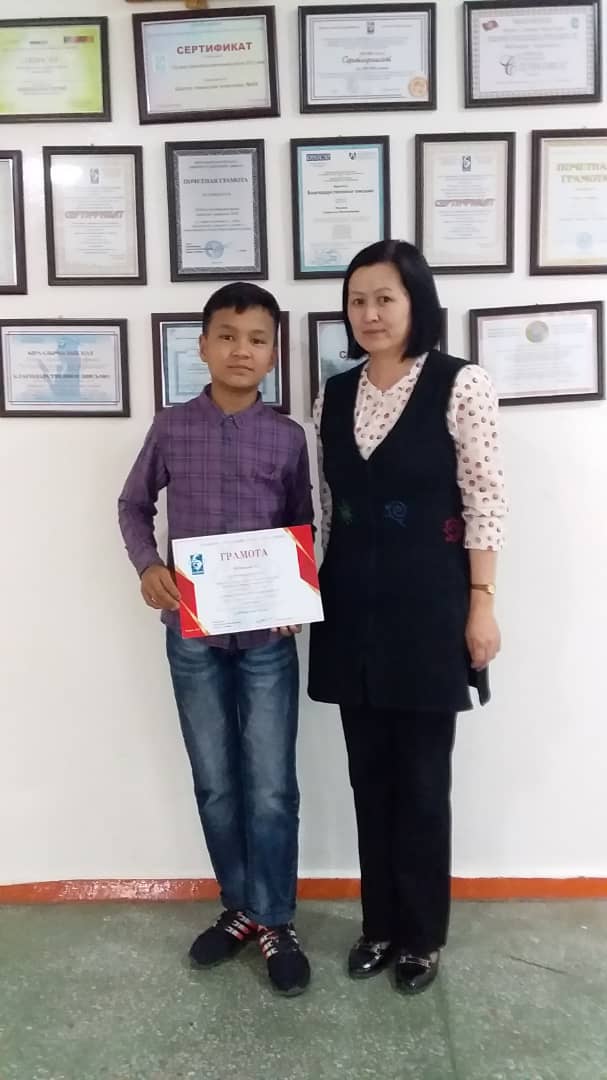 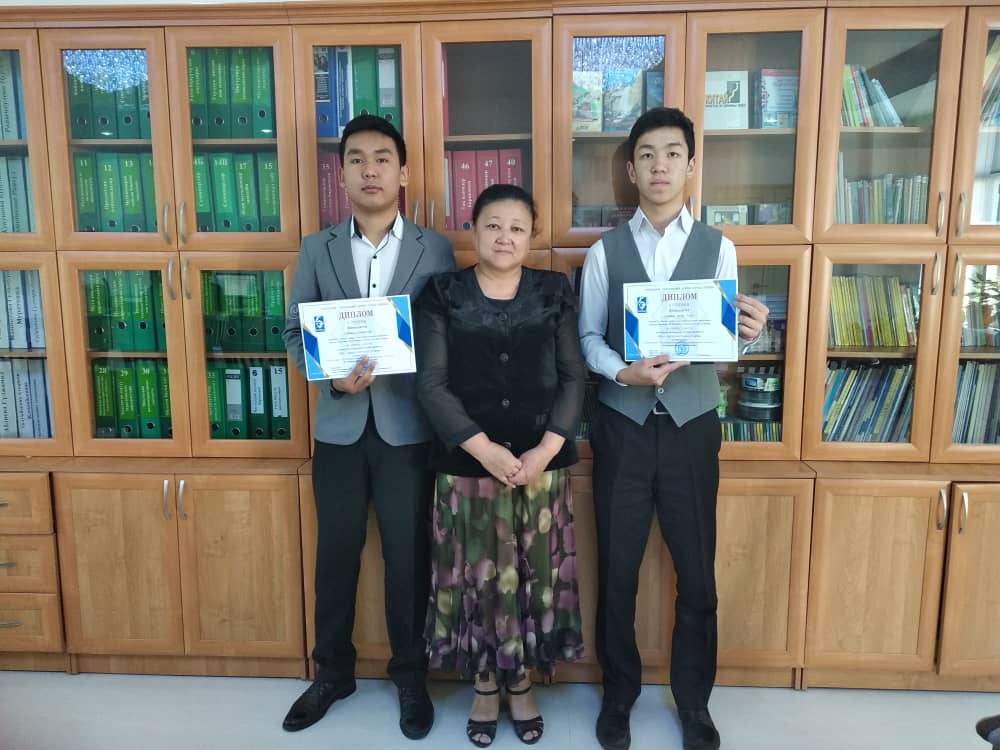 Предметтик олимпиада
Райондук -5 :              Шаардык   -9 :
Жыйынтыгында:
I   орун   - 3 окуучу;        I орун   - 3 окуучу;            
  II орун   - 1 окуучу;          II орун   - 1 окуучу; 
III орун   - 1 окуучу.
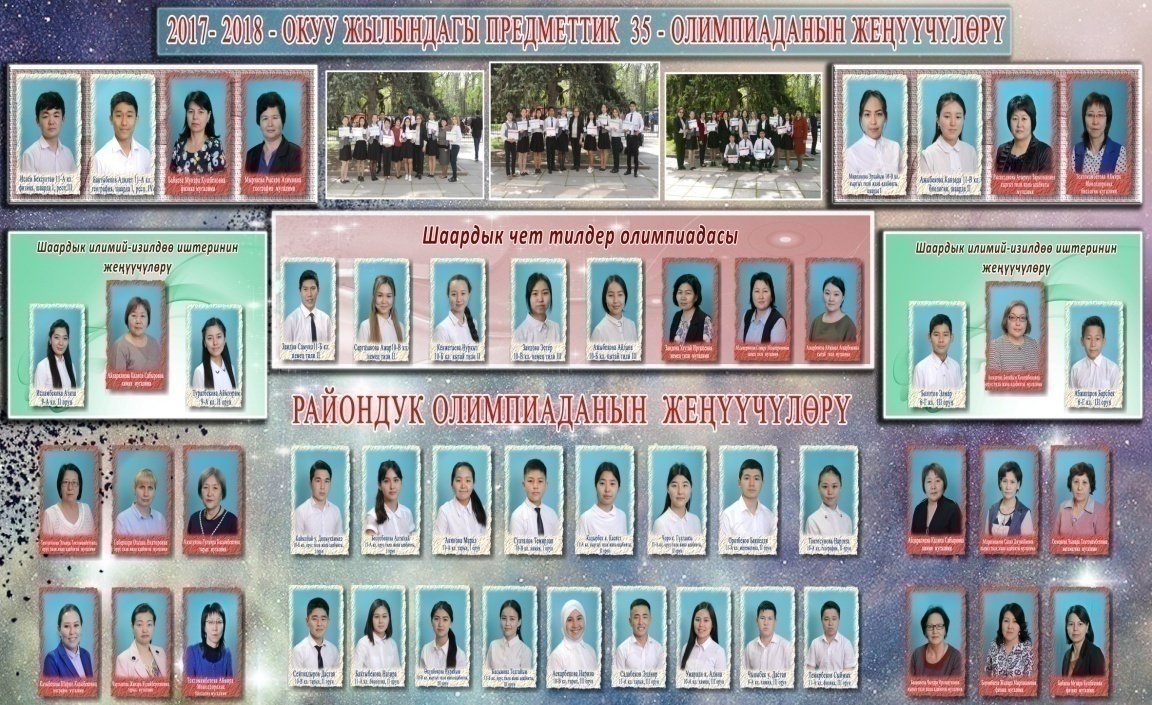 Шаардык илимий –изилдөө ишинин жыйынтыгы
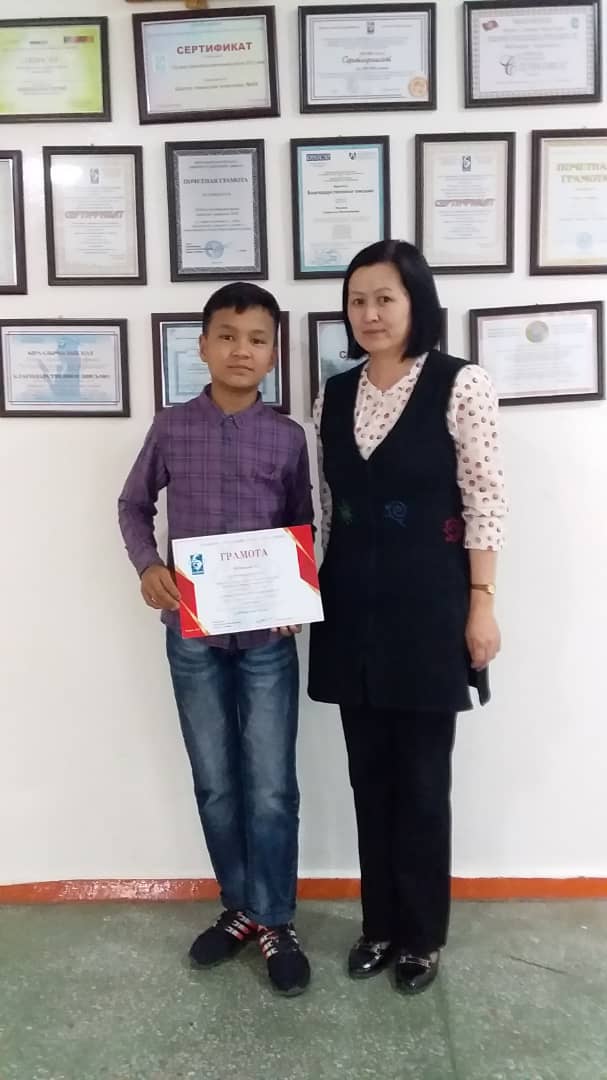 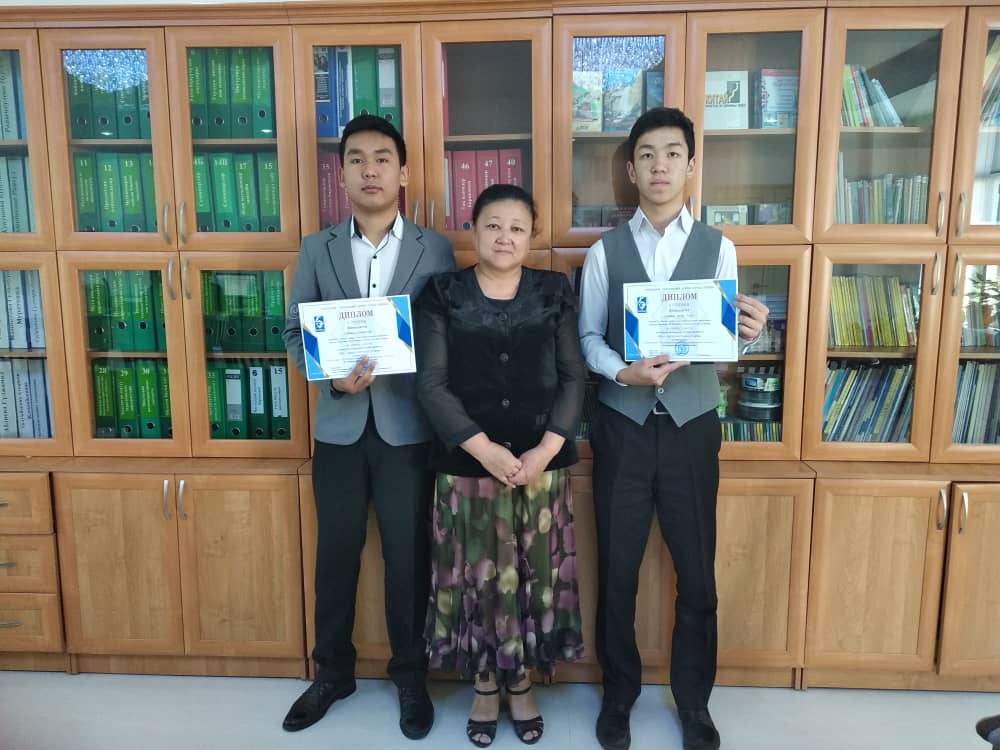 Махмуд Кашгари -Барскани атындагы Чыгыш университети математика олимпиада
2-орун;
 3-орун .
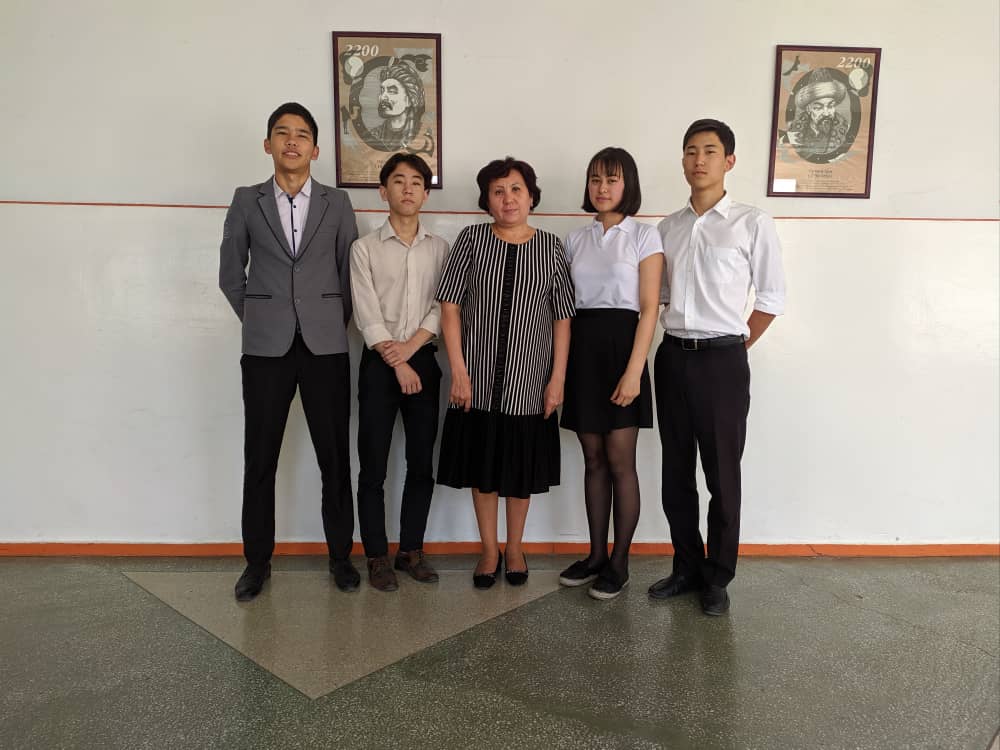 “Ыйык Ата Журт” жаштар коомдук фондунун шаардык кароо-сынагы
Балдар командасы 9-10-кл. 2-орун;
11-кл. 1-орун.
Кыздар командасы 10-11-кл.1-орун.
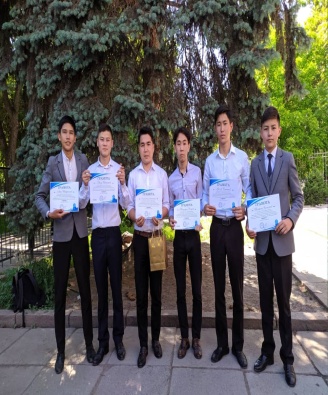 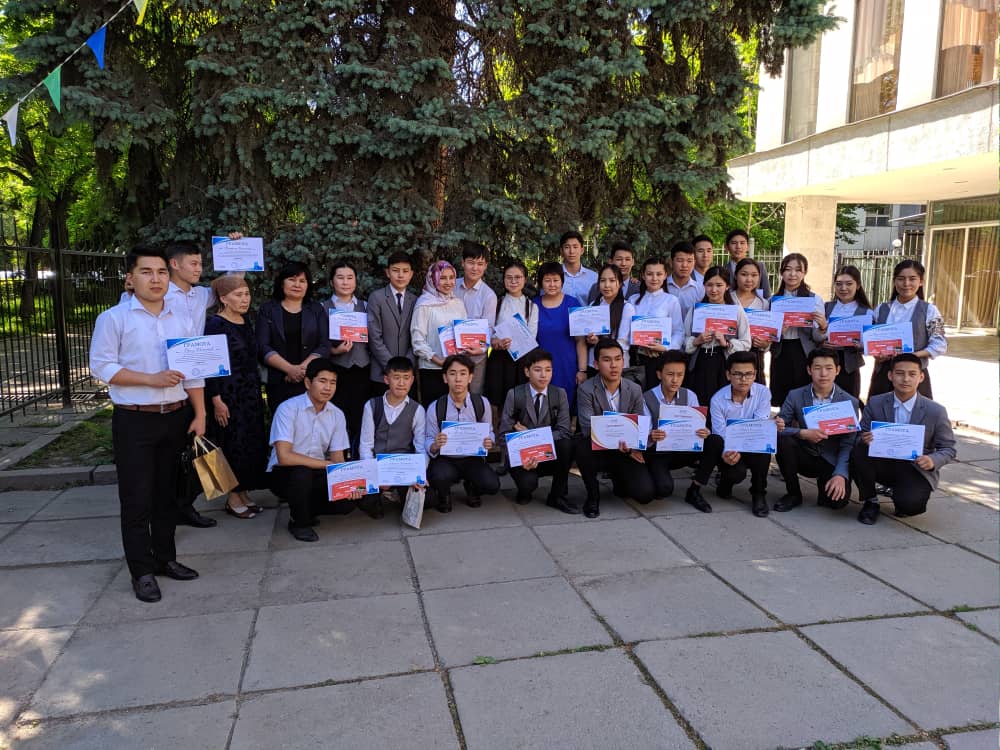 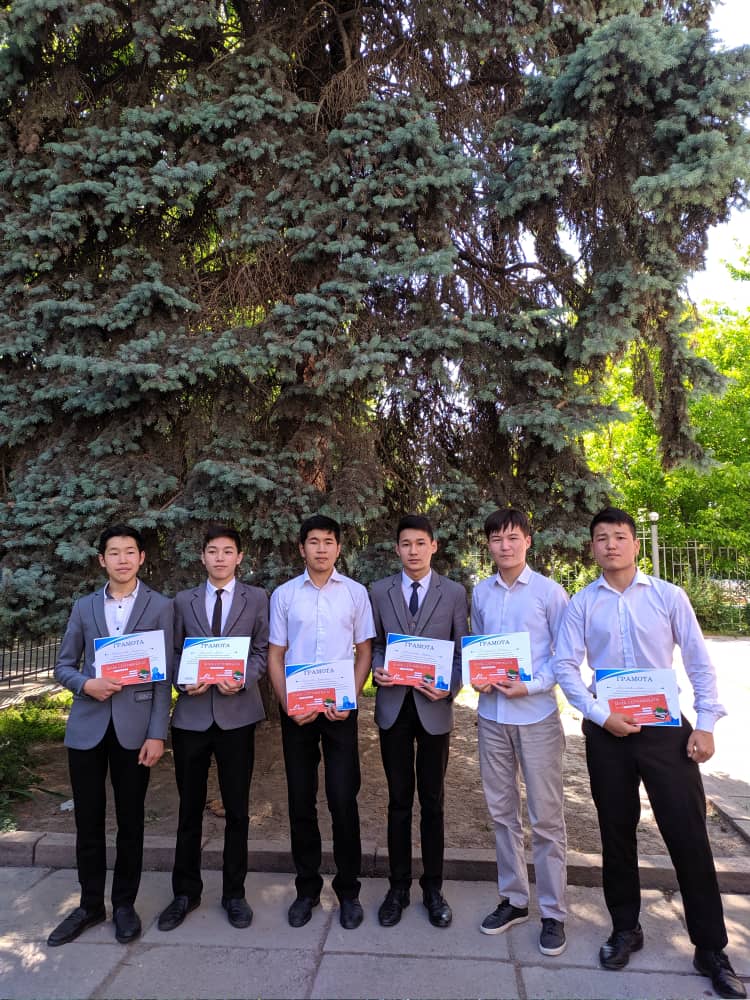 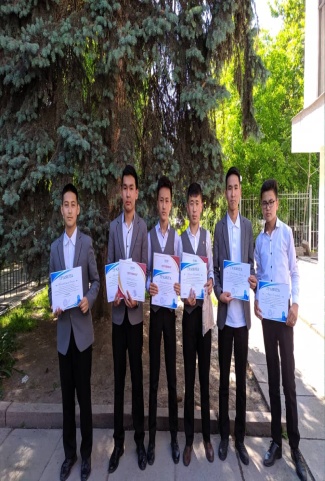 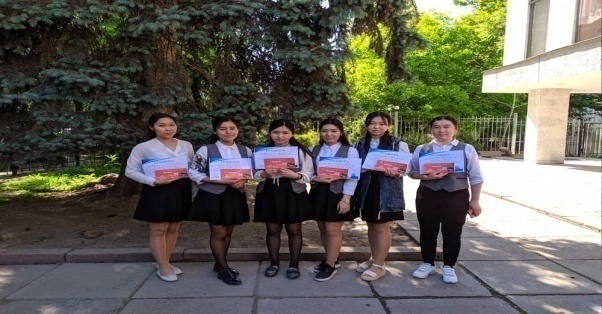 Кытай Эл Республикасына ЖОЖго  өткөн окуучулар
Кытай багытындагы 11-Б класс: Гуачжоу, Дальян,  Вейфан, Ланчжоу
            5 окуучу
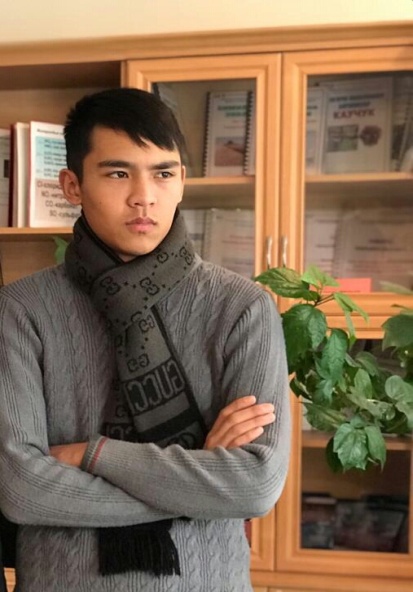 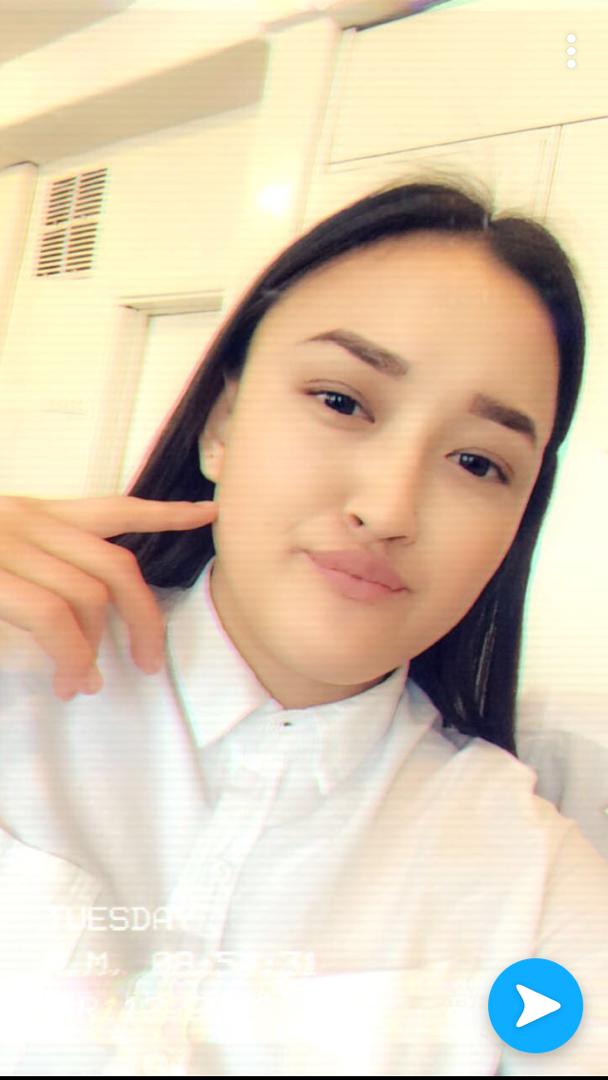 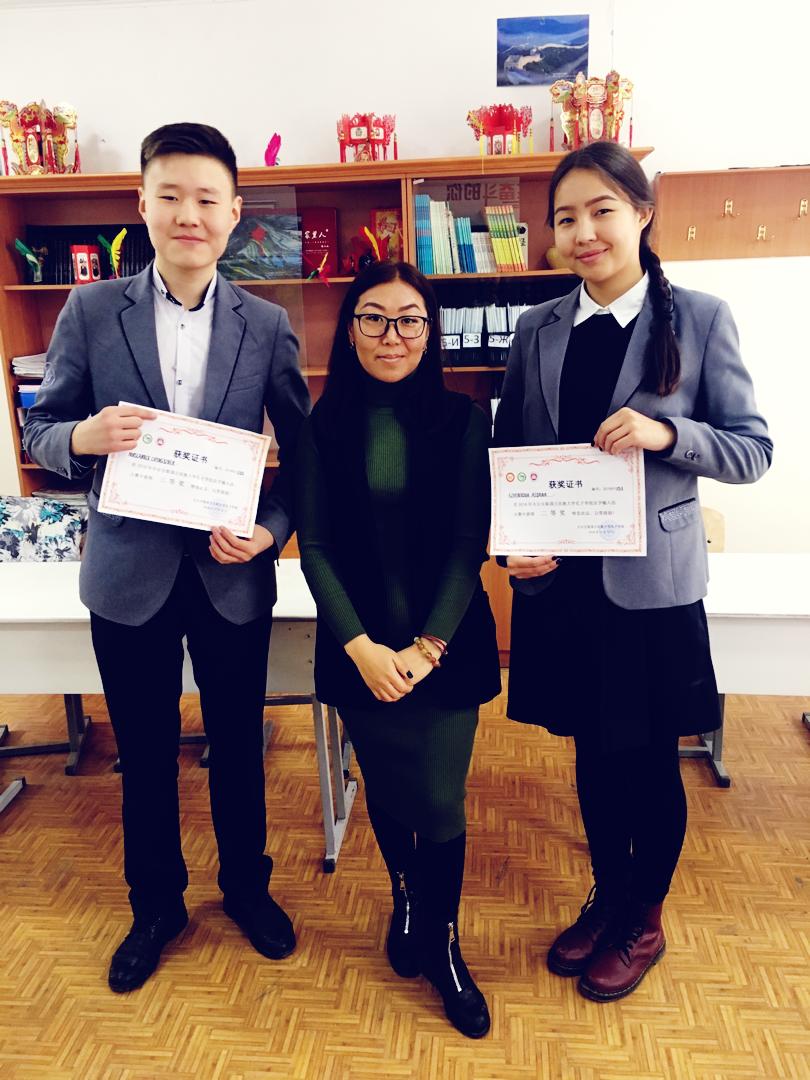 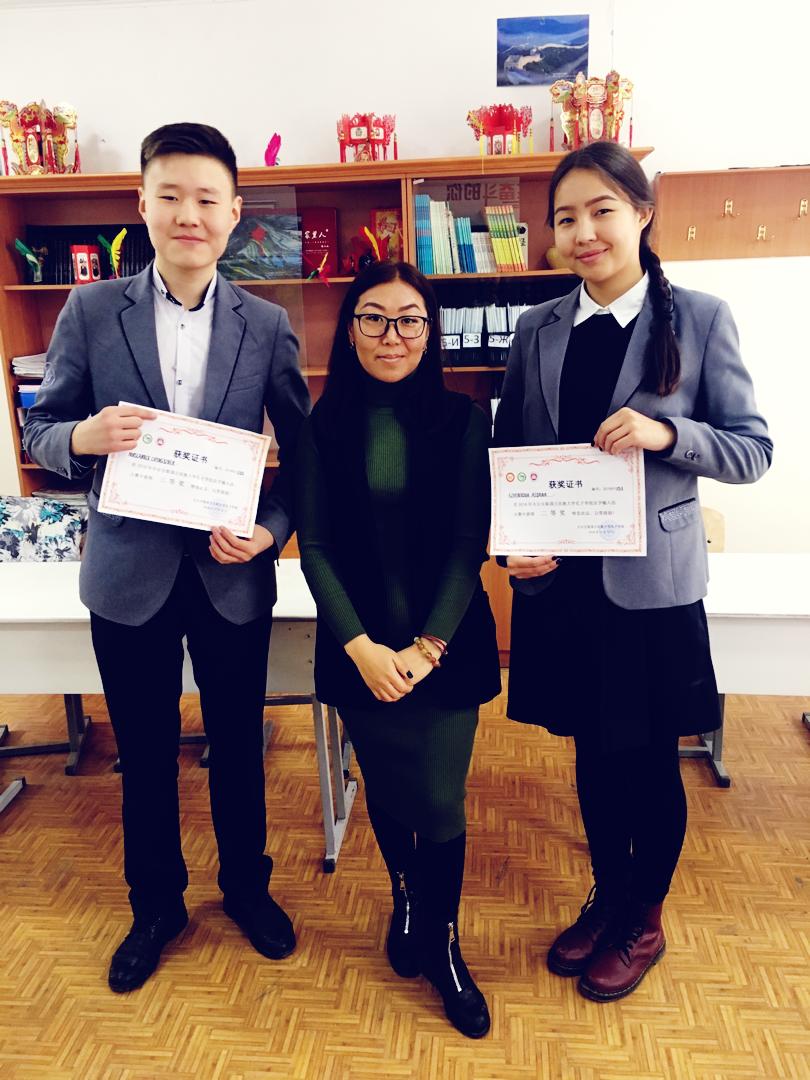 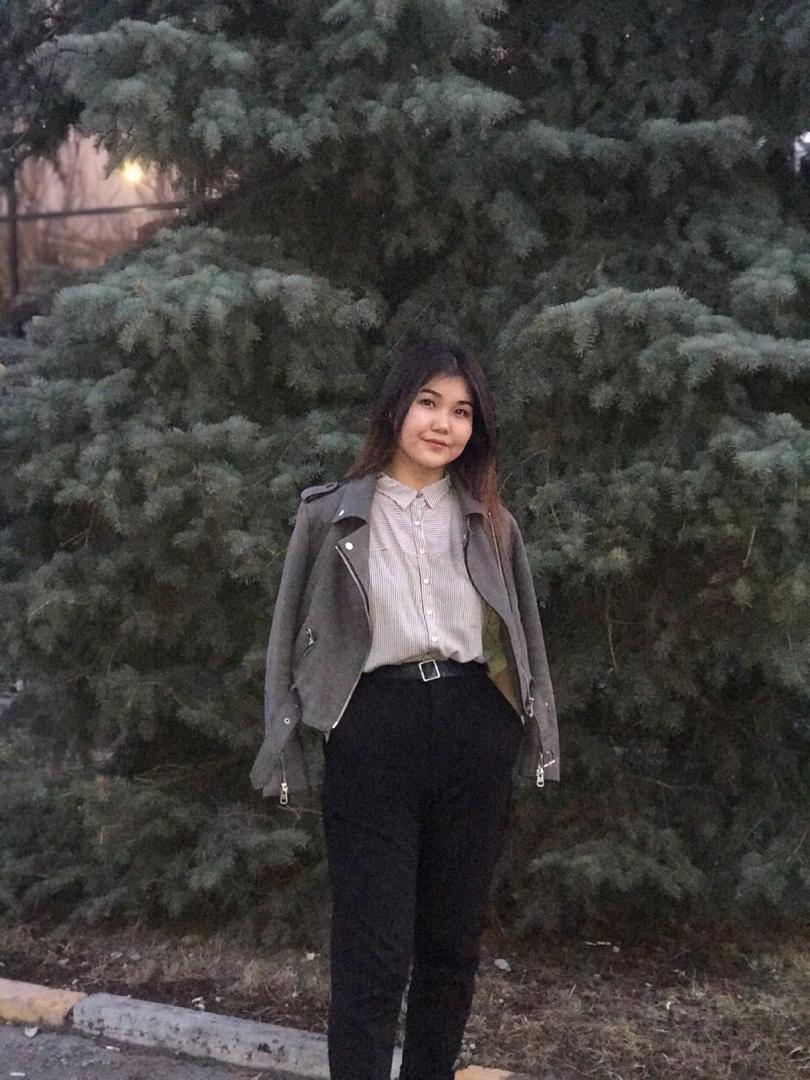 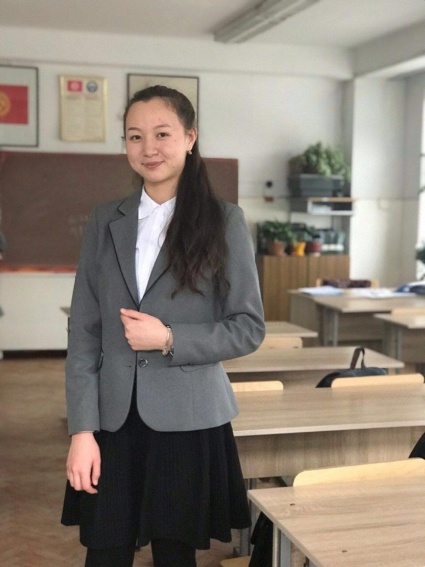 Немец  тили боюнча “Sprach» тил дипломуна ээ болгон окуучулар
Жыйынтыгында 34 окуучу алышты: 
С-1 -3 окуучу;
В-2 -5 окуучу;
В-1- 14 окуучу;
А-2 -14 окуучу.
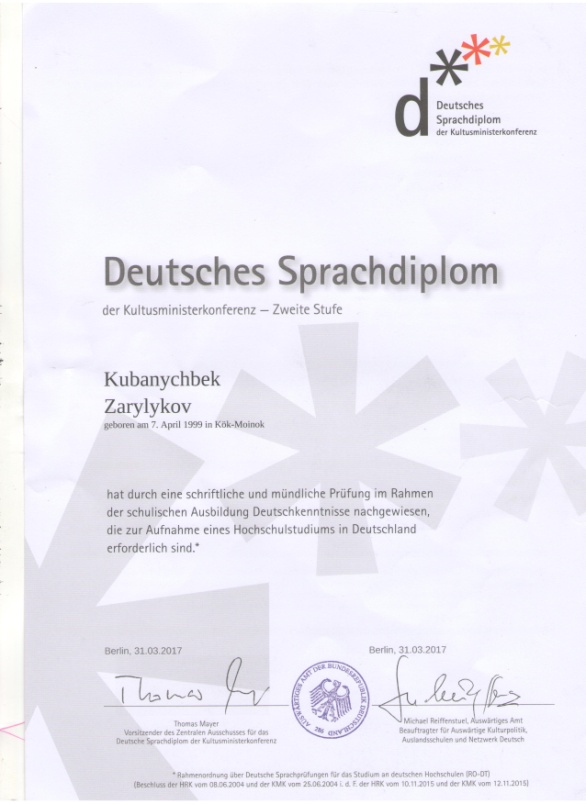 Кытай  тили боюнча “HSK” тил сертификаттары
Жыйынтыгында 427 окуучу алышты. 4-кл. 103 окуучу. 
HSK -1-      232  окуучу;
HSK -2-      143 окуучу;
HSK -3 -      28 окуучу;
HSK -4 -      19 окуучу;
HSK -5-        4 окуучу;
HSK -6-        1 окуучу.
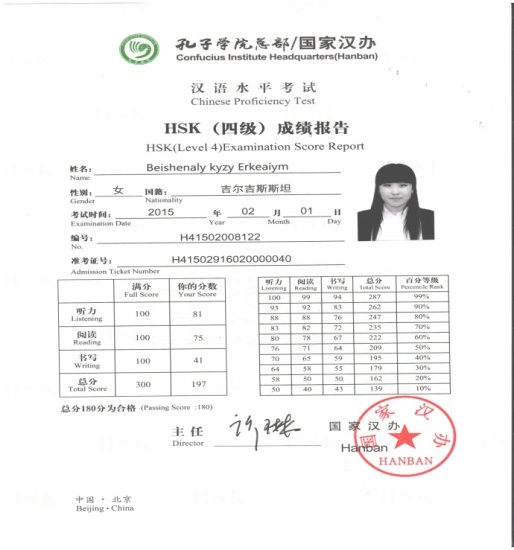 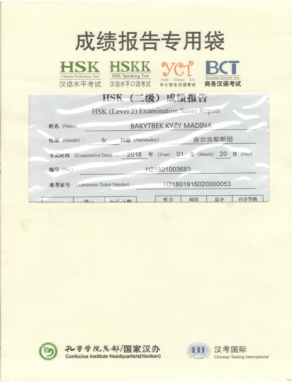 Республикалык «Кытай достук көпүрөсү»
8-З класс Майрамбек уулу  Ырыскелди 2-орун
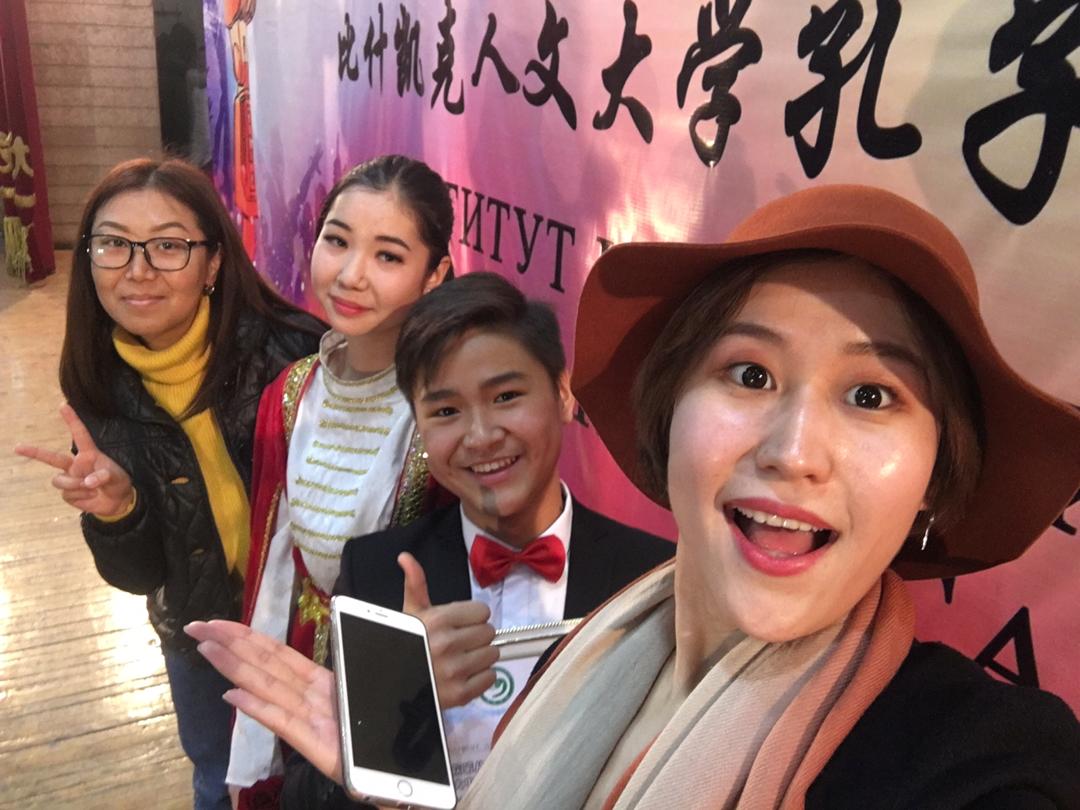 Ж.Баласагын алдындагы Конфуций институту тарабынан уюштурулган  республикалык кароо-сынактар:
“Кагаздан кесүү”  2-орун;
“Компьютерде кытай иереоглифтерин ылдам  терүү”  1-2-3-орун;
ШОСко карата “Кыргызстан жана Кытай мамлекетинин достугу” дил баян 2-3-орун;
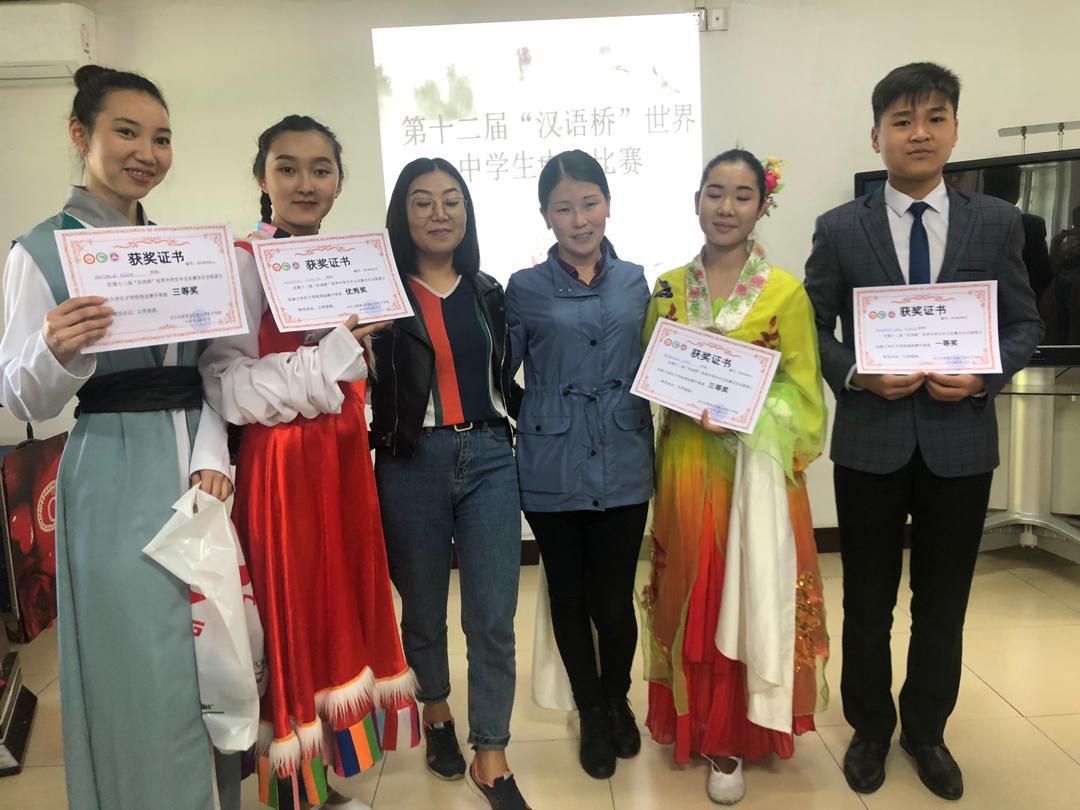